Unit 6  Topic 3
I will remember our friendship forever.
Section B
WWW.PPT818.COM
What they do for the ceremony?
decorate
some words
colored
cards
presents
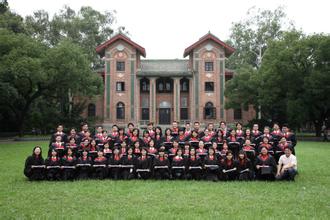 take graduation photos
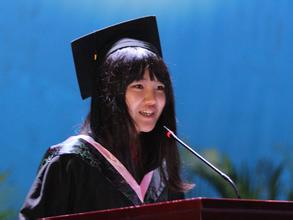 give a graduation speech
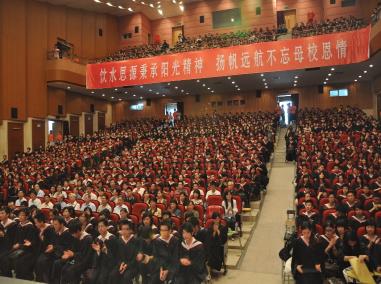 have a graduation ceremony
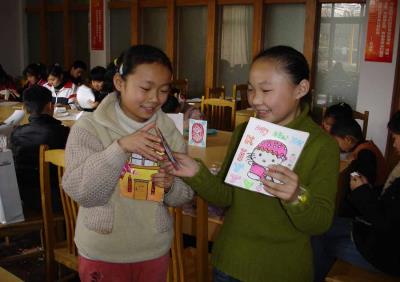 exchange gifts
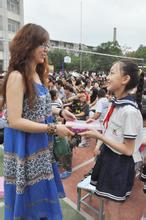 send gifts to teachers
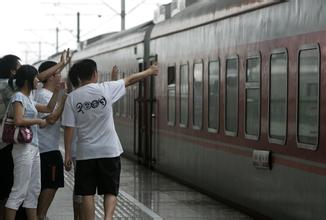 see good friends off
Let's talk!
What will you want to say in your graduation ceremony speech?
What are they saying?
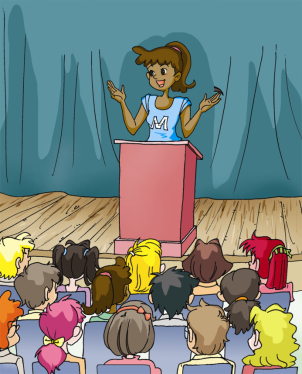 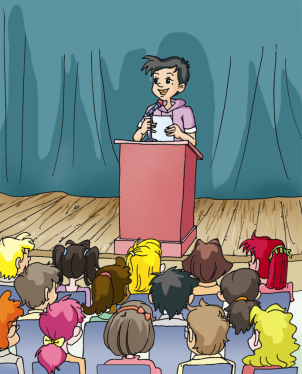 1b     Listen to 1a and tick the information you’ve                      heard.
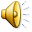 1. the happy experiences in the school
2. the friendship among the classmates
3. the mistakes they’ve made and corrected
4. the progress they’ve made
5. the dreams for the future
6. the thanks to the teachers
★
★
★
★
★
1c   Listen to 1a again and mark T (True) or F (False).
Maria
She recalled the three years when all the classmates lived together like a family and had a lot of fun.    (      ) 
2. She is sure their friendship will last forever and become more and more valuable as time goes by.              (      )
3. Maria gave a speech on the English competition. (      )
T
T
F
Kangkang 
1. He has many memories of the past three years which will not be forgotten.                                            (        )
2. He won the Excellent Student Award in the school.          
                                                                                    (        )
3. He expresses thanks to his teachers and classmates.                                                                              
                                                                                    (        )
4. He thinks he has made much progress in the past three years.                                                            (        )
T
F
F
T
Key points
1.  as is known to all    众所周知
2.  bottom     n. 底，底部
3.  unforgettable   adj. 难以忘怀的，令人难忘的
4.  joy    n. 高兴，愉快
Key points
5. To my great joy, I won the Excellent Student    
    Award in my class.
to one’s joy/surprise    使某人高兴/惊讶的是
eg：To my surprise, I got a ticket to the 
        concert.
Key points
6. Everything comes to him who waits.  
     功夫不负有心人。
 7. There is no royal road to learning.  
     书山有路勤为径，学海无涯苦作舟。
2a   Work in groups and find out what should be 
       included in a graduation ceremony speech 
       and note down the key words.
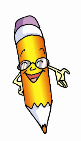 Written work
Write a speech for the graduation ceremony.
要求:   (1) 先列出提纲，再写正文。
             (2) 文章中尽量运用已学或自己收集的谚语或俗语。如:
              ① Where there is a will, there is a way.
              ② It’s the thought that counts.
              ③ No pains, no gains.
             (3) 词数： 60-80。
Tip
Before giving a speech or taking an exam, you can take a deep breath, enjoy a piece of pleasant music or give a smile to help yourself lower anxiety.
You can write like this:
       Hello, everyone! First, I want to express my thanks to my teachers and classmates … Second, I will tell you about the fruits of my past three years’ hard work … Third, I want to talk about my dreams … Fourth, … Finally, …
Hello, everyone! First, I want to express my thanks to my teachers and classmates. We have had three fantastic years in Beijing International School. We’ve had a lot of fun together. I also learned a lot from you. Second, I’ll tell you about the fruits of my past three years’ hard work. I have made great progress in my study in the past three years. And I won the Excellent Student Award in my class. Third, I want to talk about my dreams. I hope I can be a great scientist in aerospace like Qian Xuesen. I know there is no royal road to learning. So I will keep on working hard to realize my dream. My dear friends and teachers, I love you all. I will miss you all! Thanks a lot!
Summary
1.  as is known to all     众所周知
2.  bottom     n. 底，底部
3.  unforgettable     adj. 难以忘怀的，令人难忘的
4. joy    n. 高兴，愉快
5. to one’s joy/surprise    使某人高兴/惊讶的
6. Everything comes to him who waits.  
    功夫不负有心人。
7. There is no royal road to learning.  
    书山有路勤为径，学海无涯苦作舟。
Homework
Search for more information about a graduation ceremony.